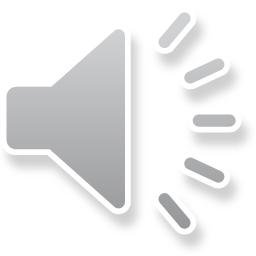 Devi cercarelibri e articoli su un argomento?
Vuoi trovare informazioni nel web?
Conosci tutte le risorse che hai a disposizione?
Stai preparando la tesi di laurea?
attendibilità delle fonti
Portale AIRE
libri
CAPERE
riviste
BANCHE DATI
dove cercare cosa?
RISORSE WEB
DIRITTO D’AUTORE
Servizi del Sistema Bibliotecario
BIBLIOTECA DIGITALE
Da dove si comincia?
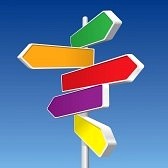 Come non perdersi?
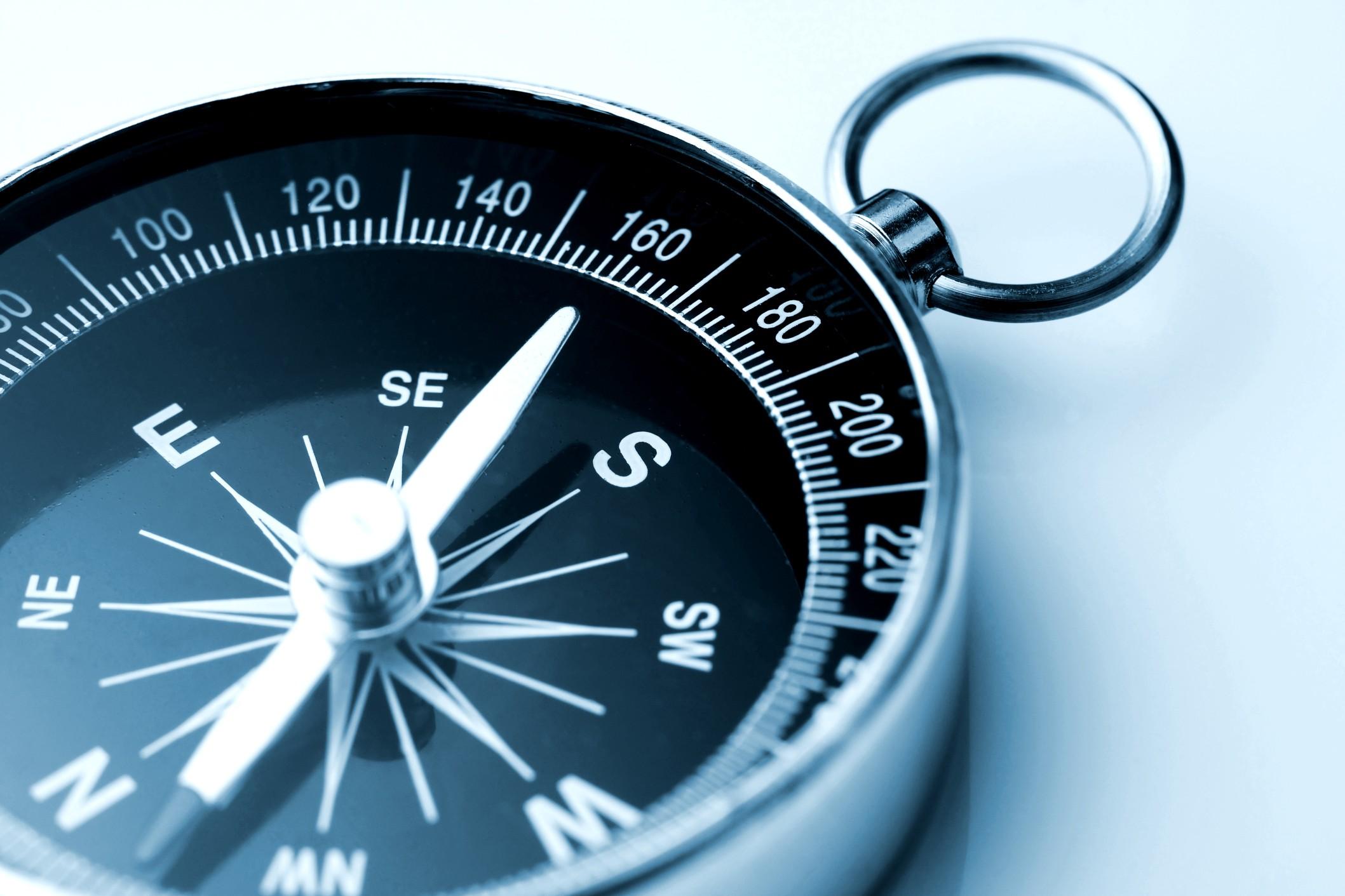 Ti serve una bussola?
COME cerchi 
+ 
DOVE cerchi 
= 
QUALITÀ della risposta
Ti diamo una mano con…
ABC della ricerca
Partecipa al laboratorio per…
saper utilizzare le fonti informative più appropriate, affidabili ed aggiornate
saper utilizzare le tecniche più efficaci per recuperare i dati di cui hai bisogno
- saper valutare ed organizzare le informazioni nel web e nelle biblioteche fisiche e virtuali
Giovedì 12 marzo 2015
Ore 09.00-11.00
Aula informatica AIS 3Piano terra Palazzo del Capitanio, Piazza Capitaniato 3
Iscriviti qui:
http://bibliotecadigitale.cab.unipd.it/Corsi-SBA-Iscrizione
Biblioteca di FilosofiaPolo bibliotecario di Lettere
Università degli Studi di Padova
Springish by Gillicuddy is licensed under a Attribution-NonCommercial 3.0 International License (http://freemusicarchive.org/music/gillicuddy/Plays_Guitar/05-springish)